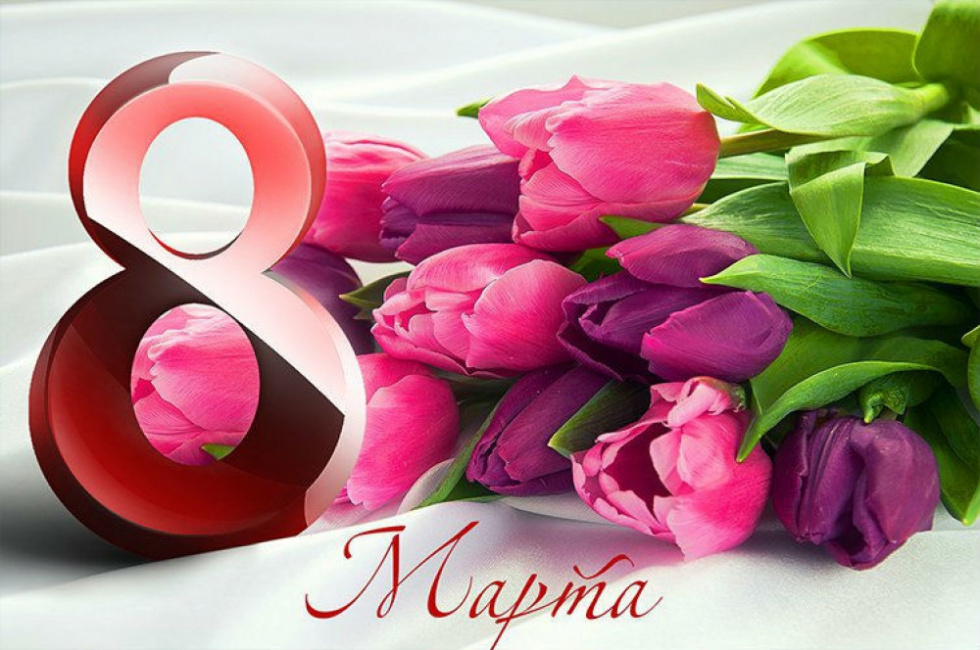 «В магазин за покупками»
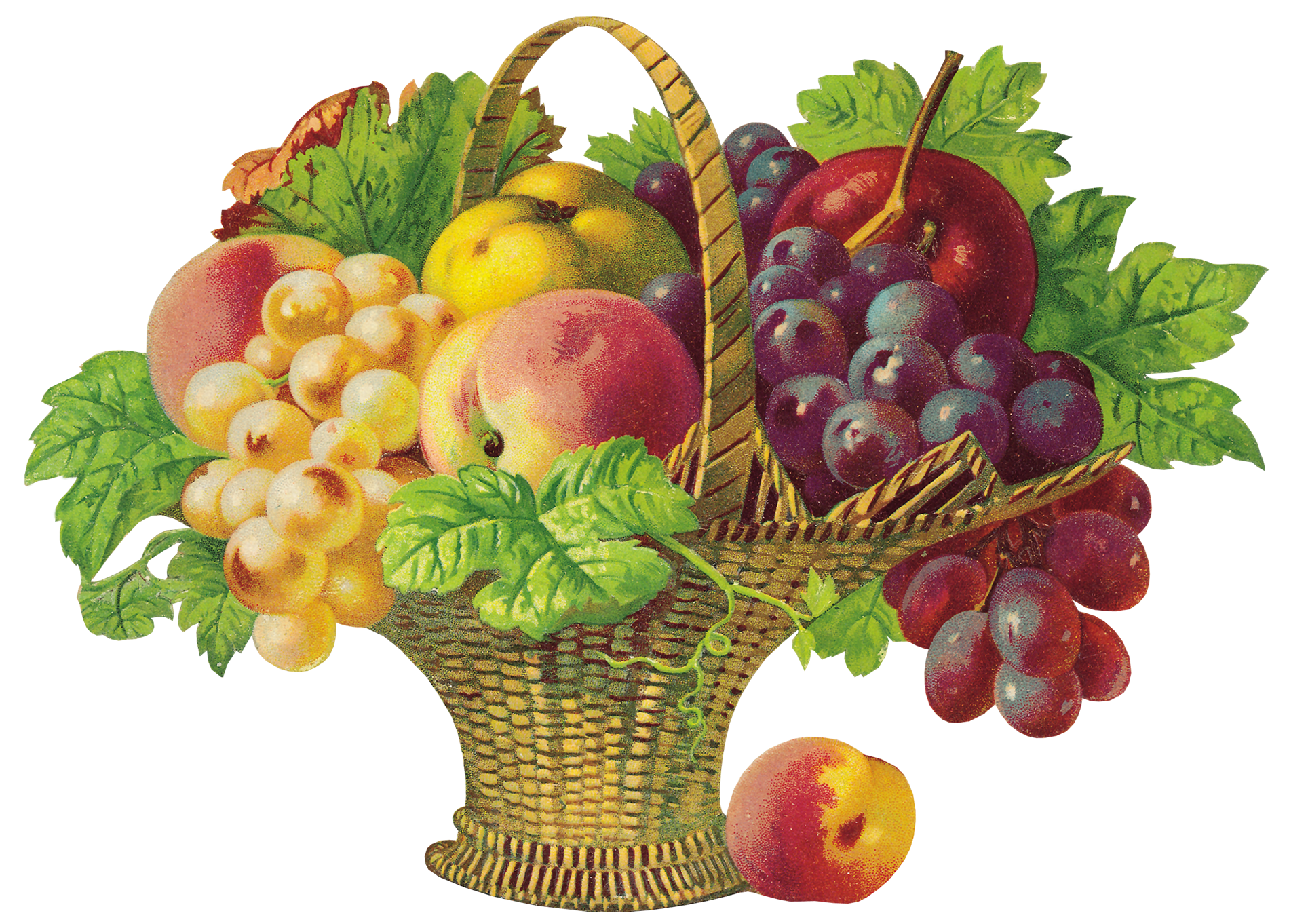 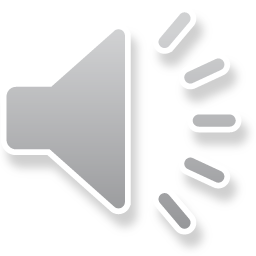 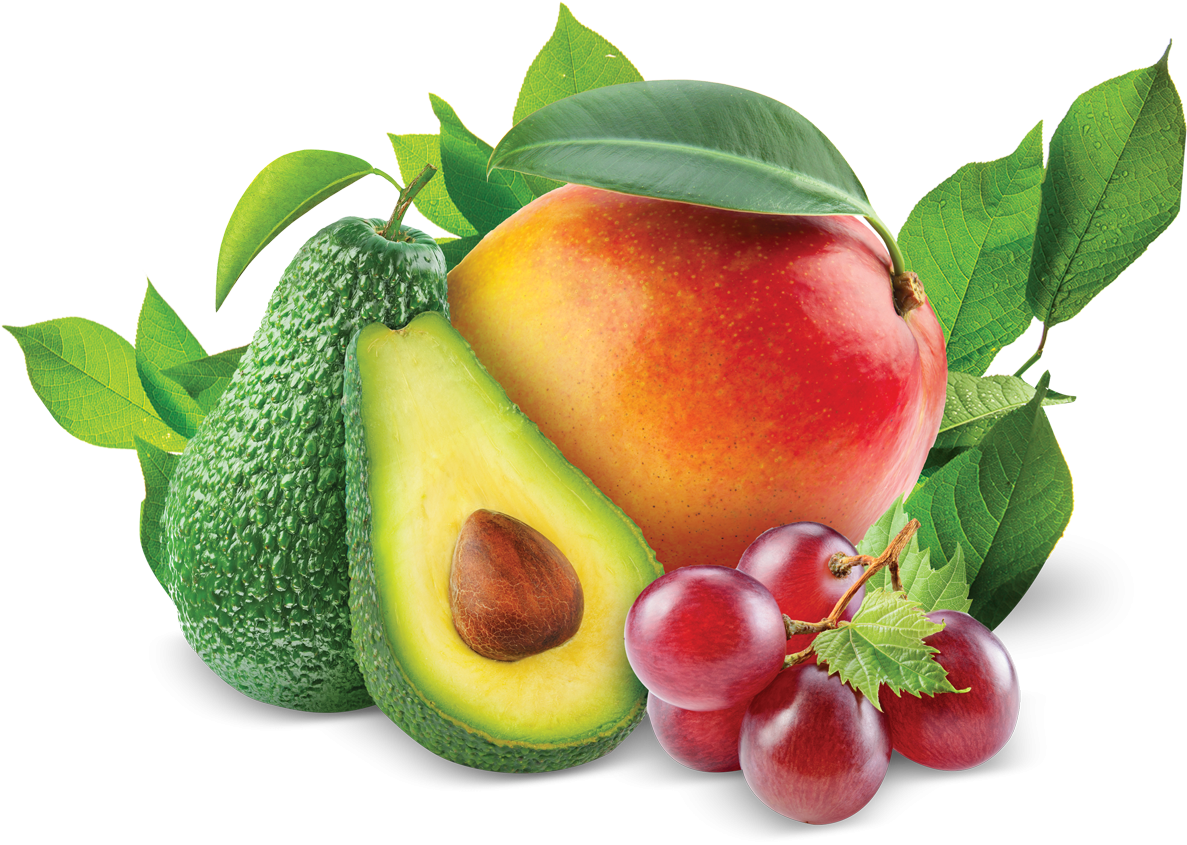 «Развесь белье»
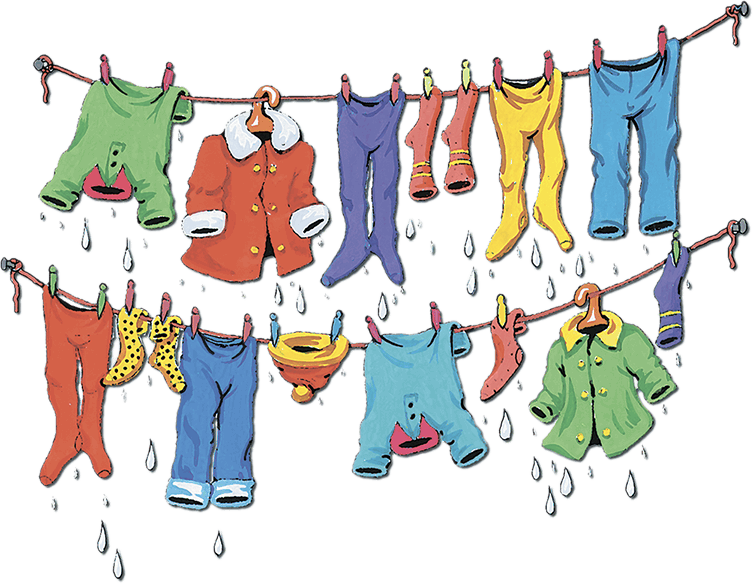 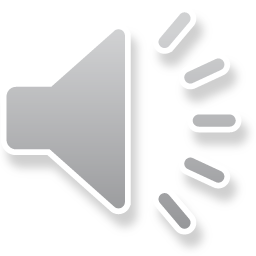 «Генеральная уборка»
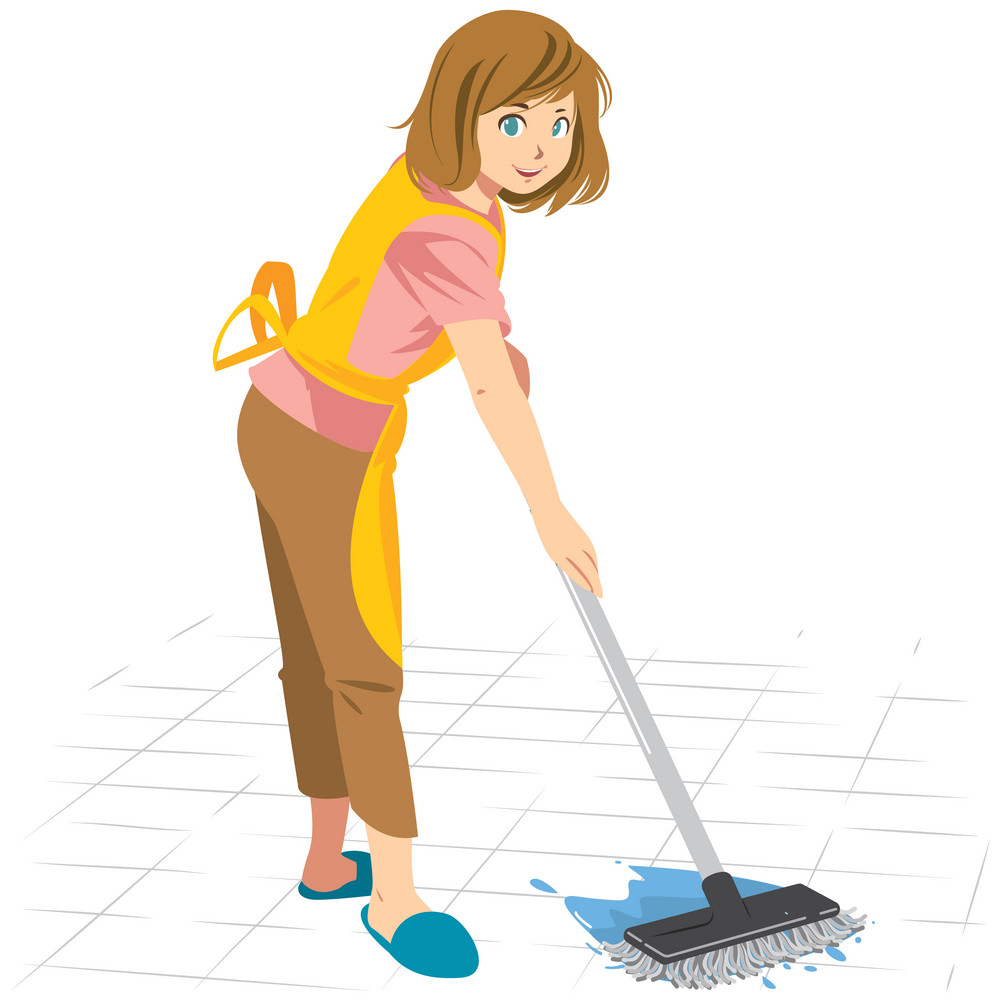 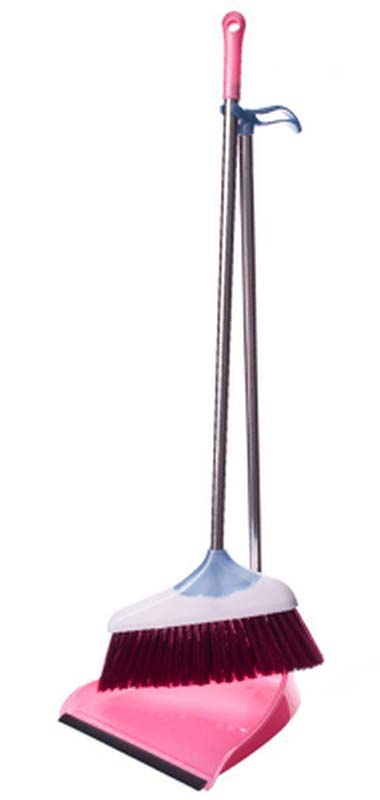 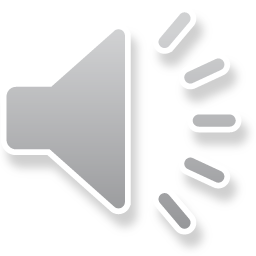 «Музыкальная пауза»
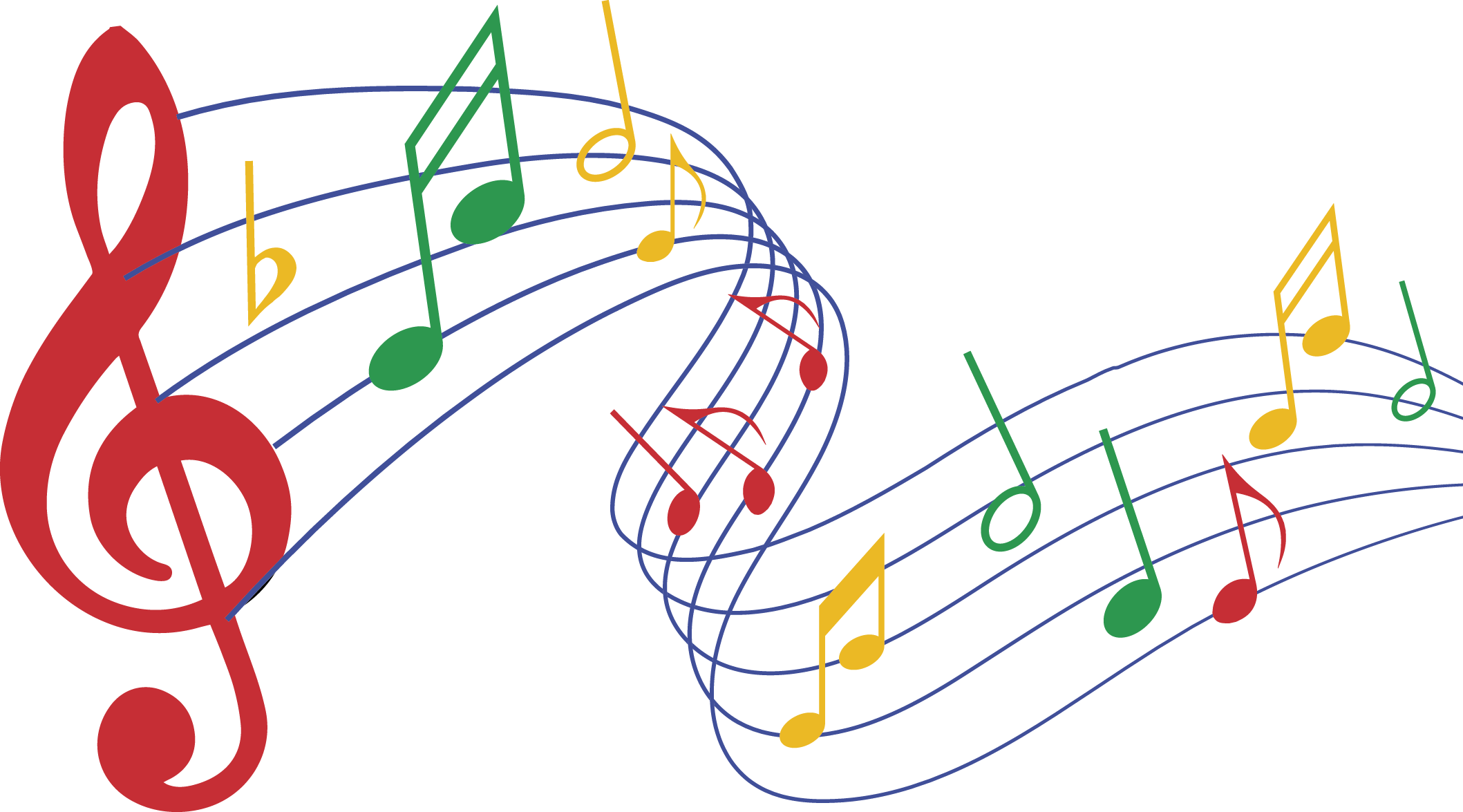 «Песня о маме»
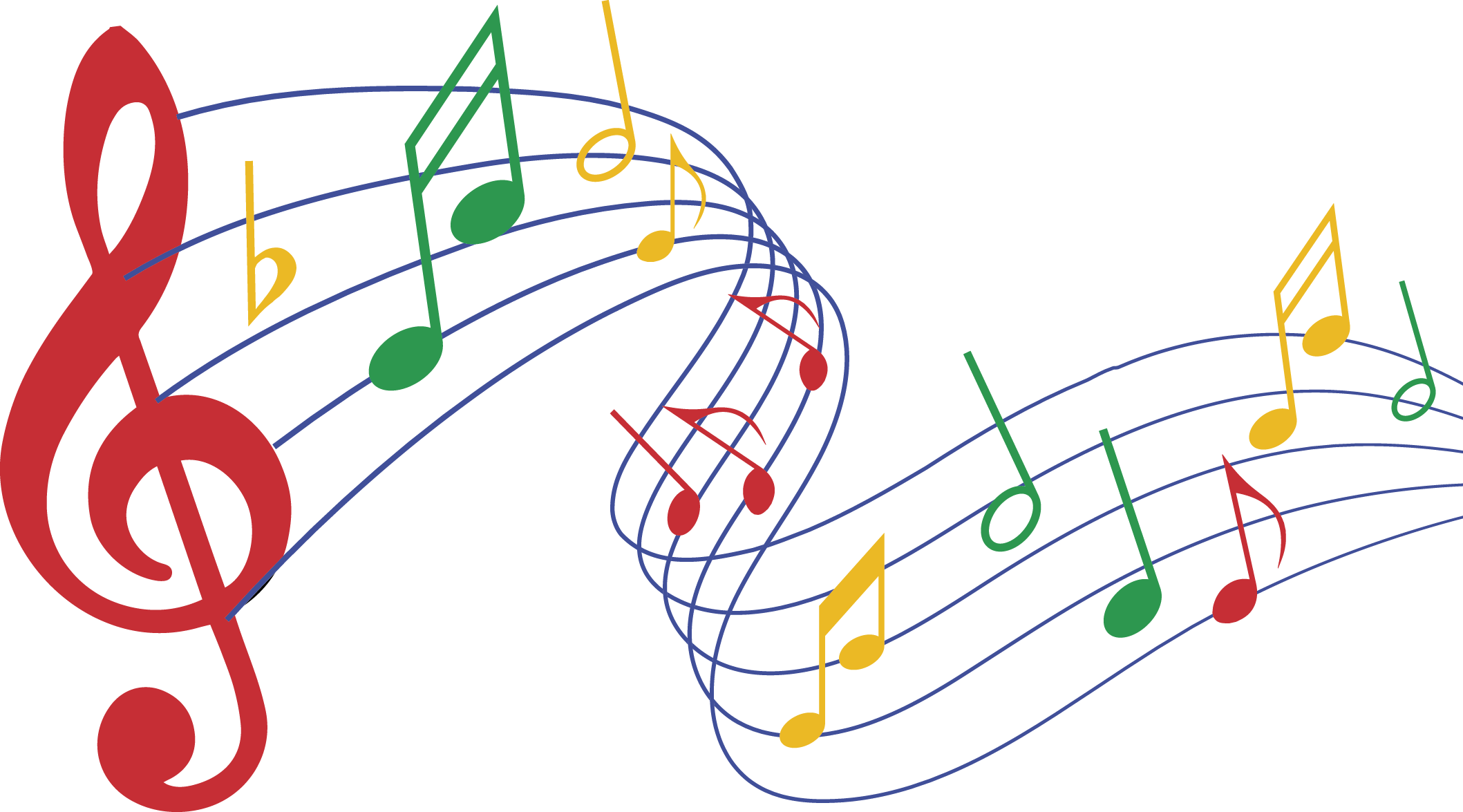 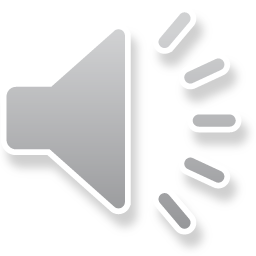 «Портрет от мамы»
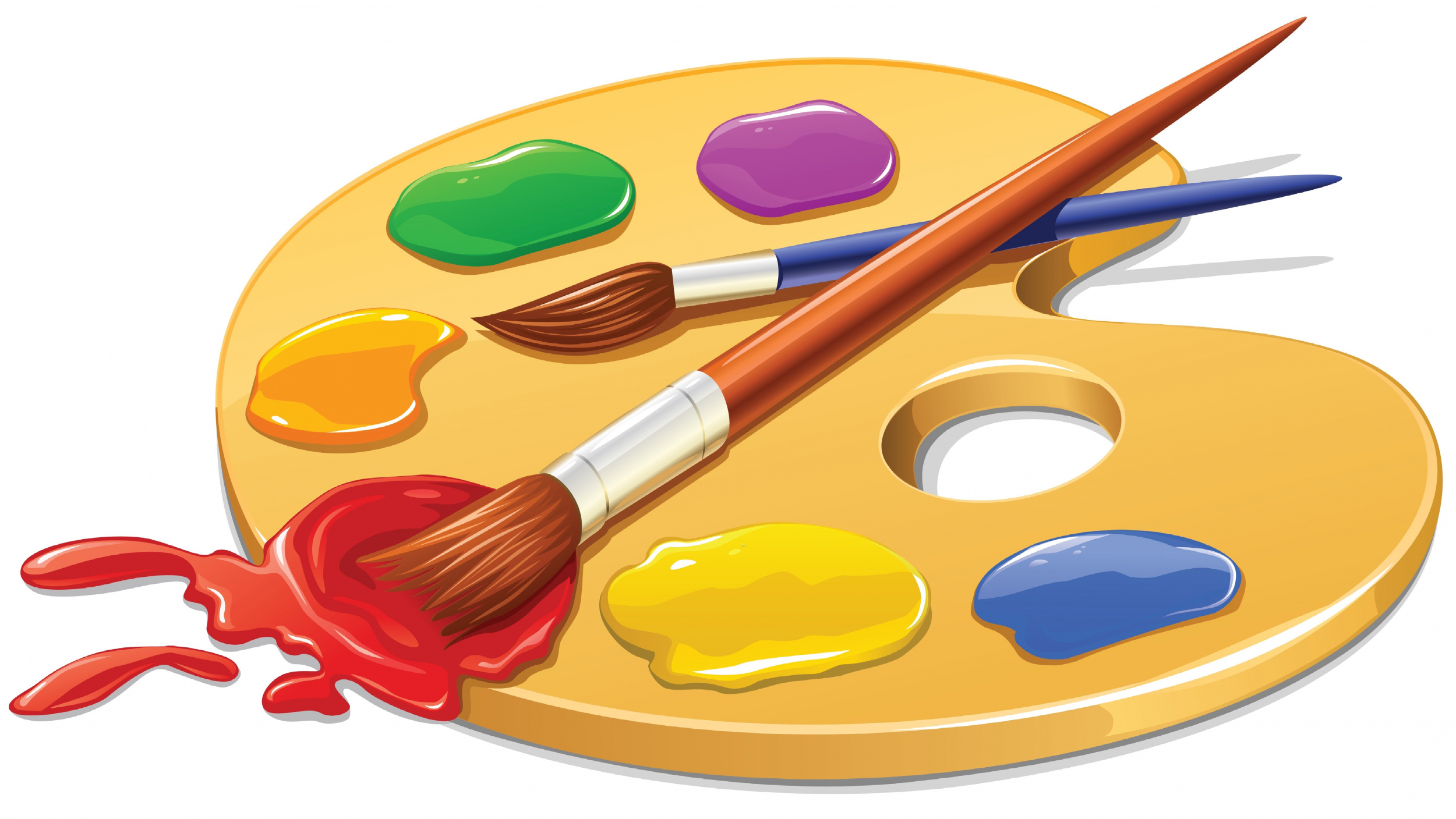 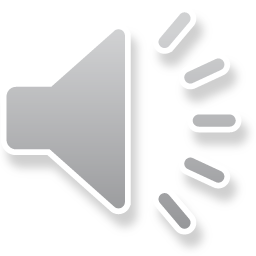 «Собери слова»
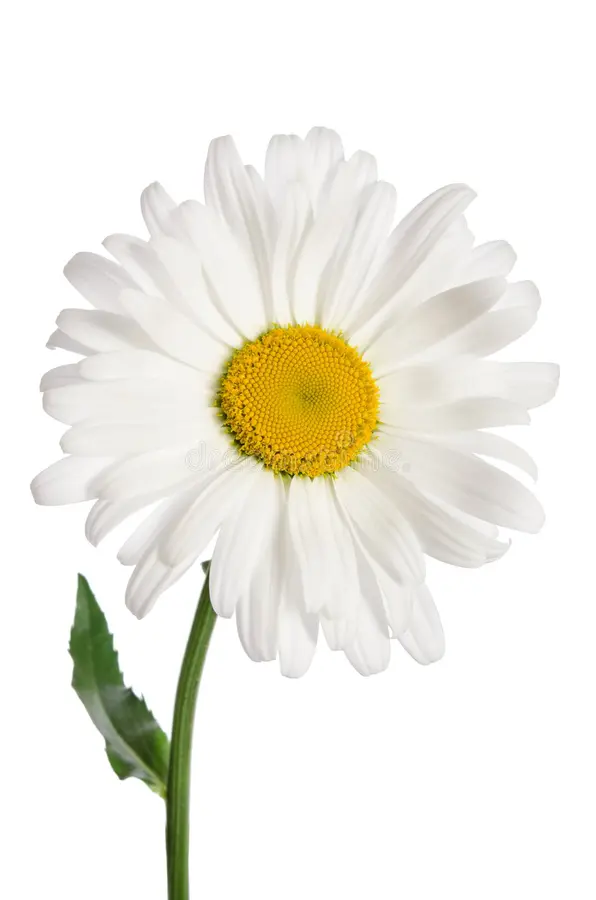 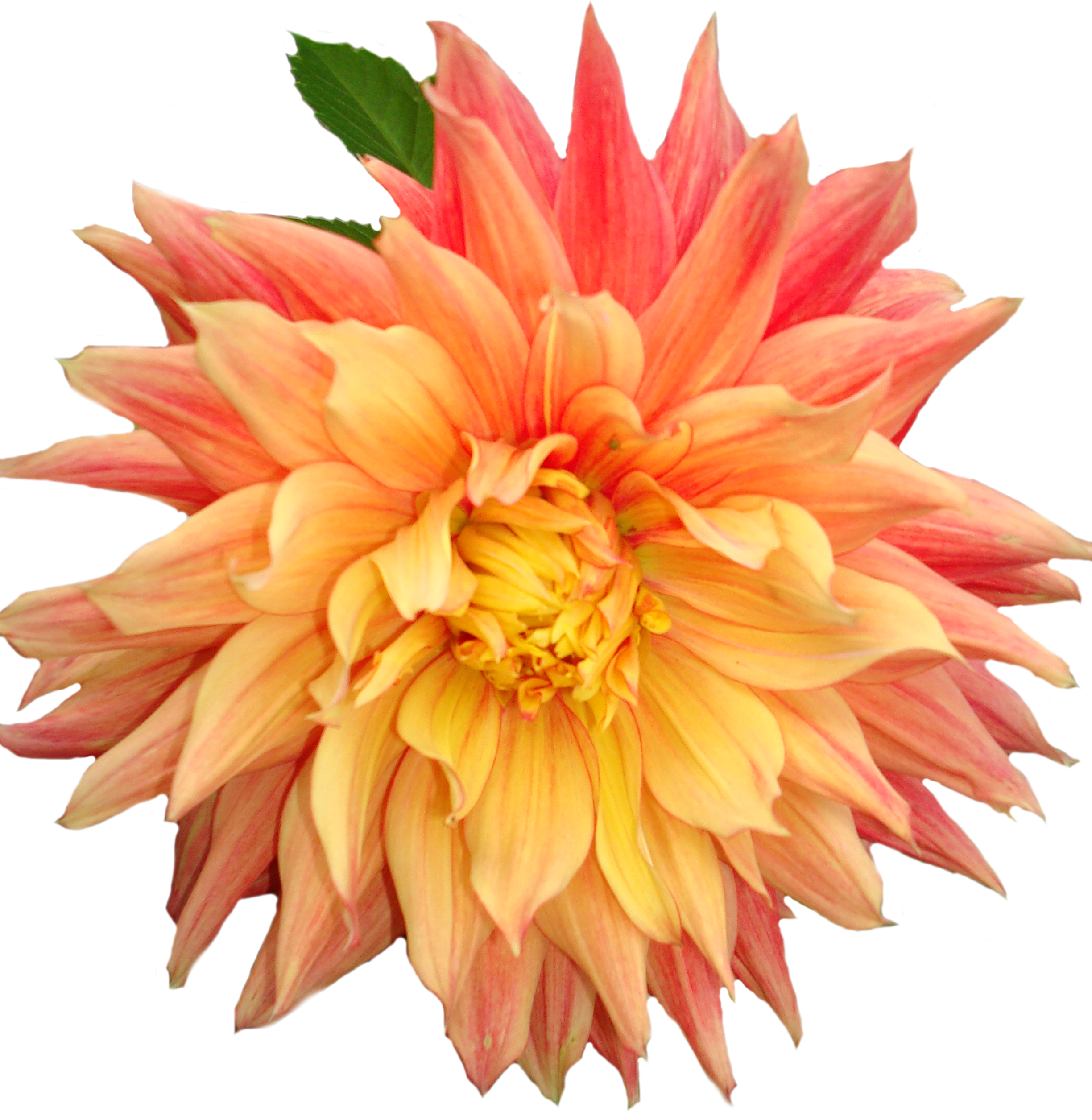 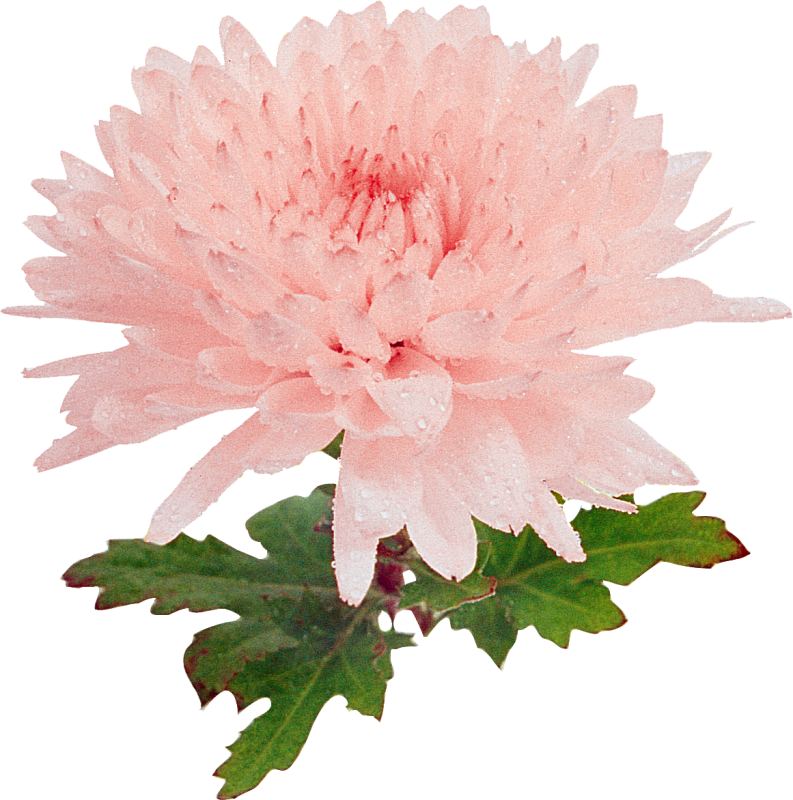 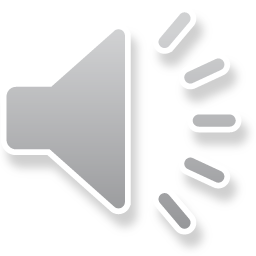 маш-ро-ка
ра-аст
ор- ге -гин
георгин
ромашка
астра
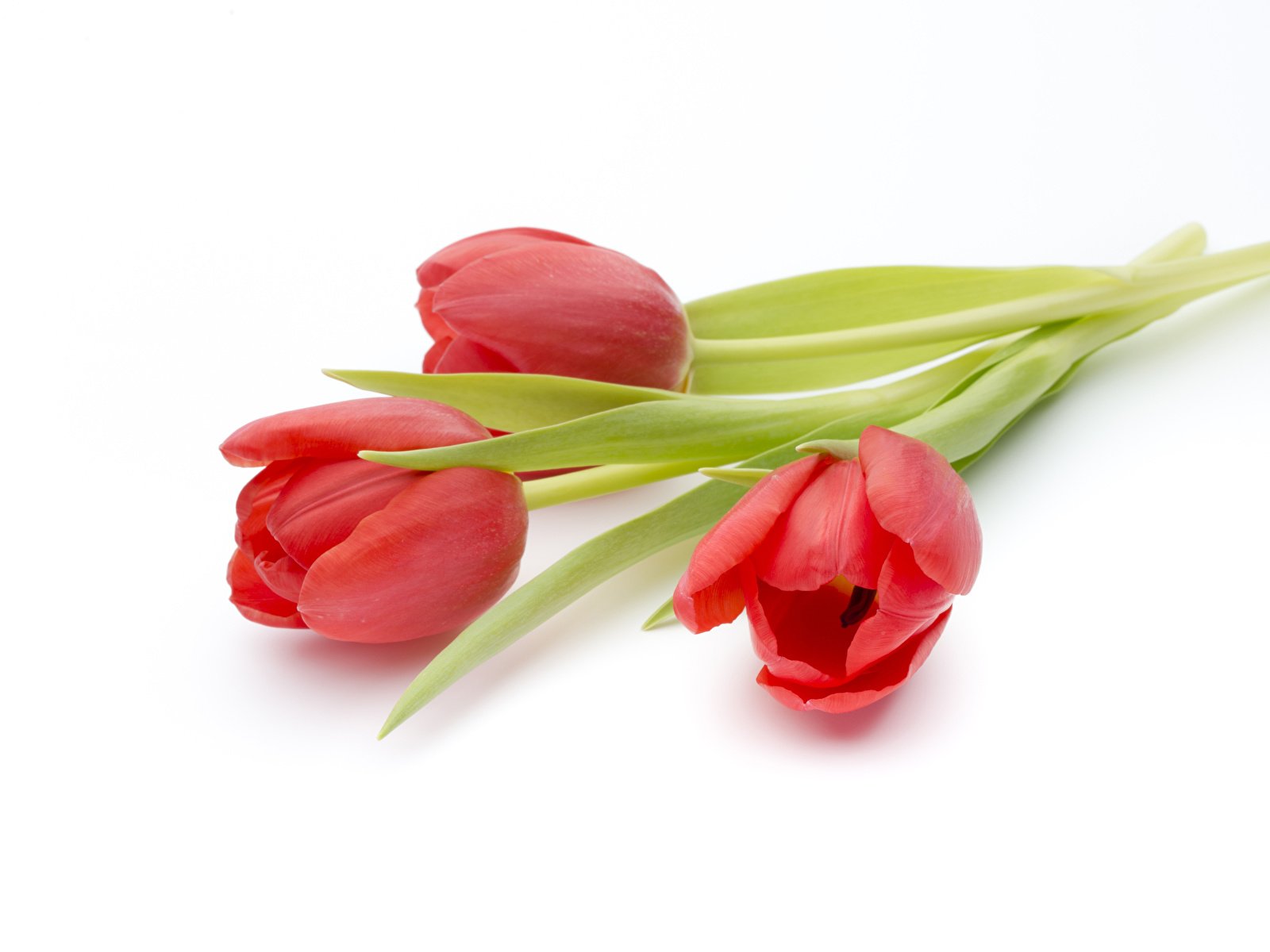 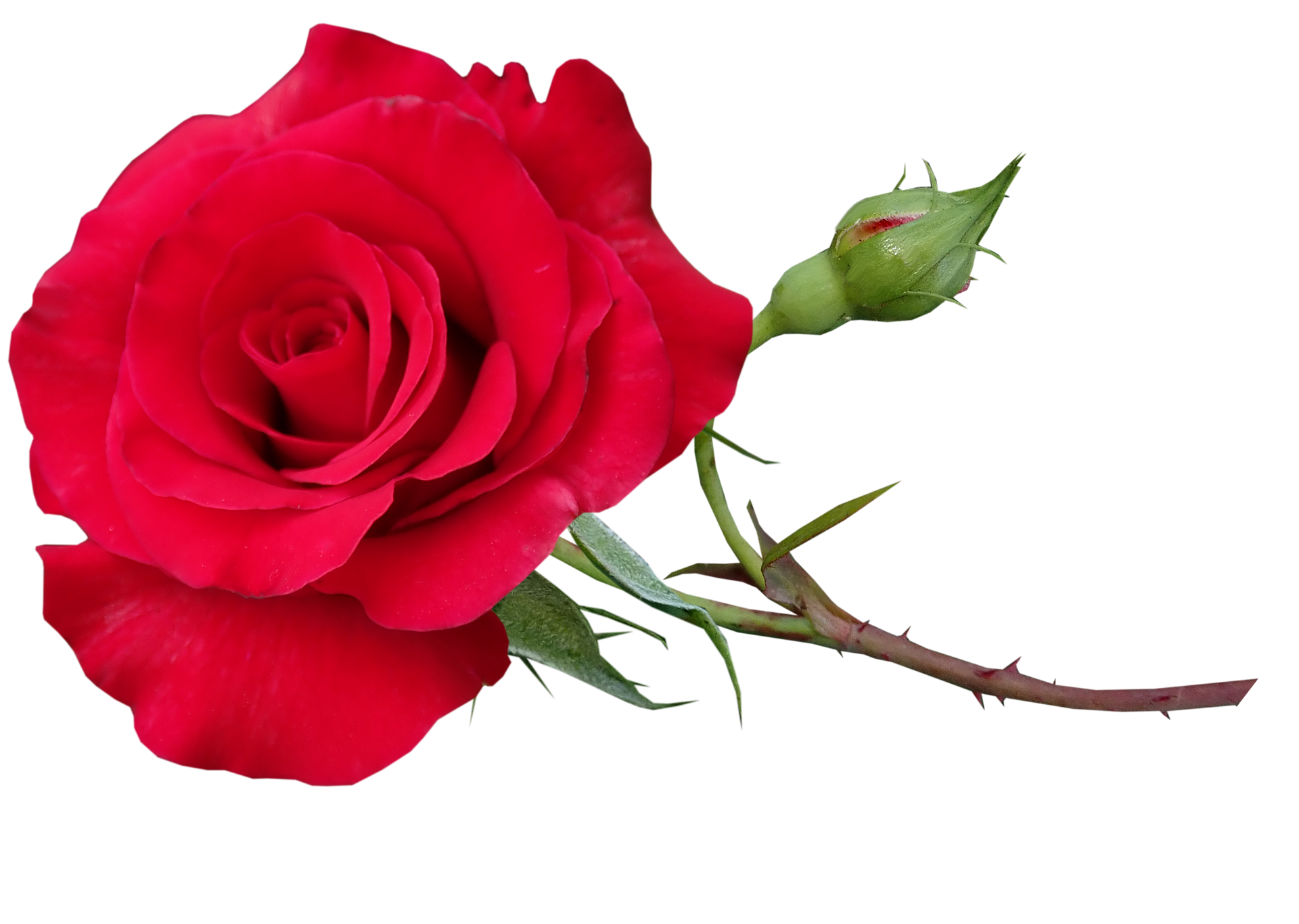 за-ро
тюльпан
пан-тюль
роза
«Букет для мамы»
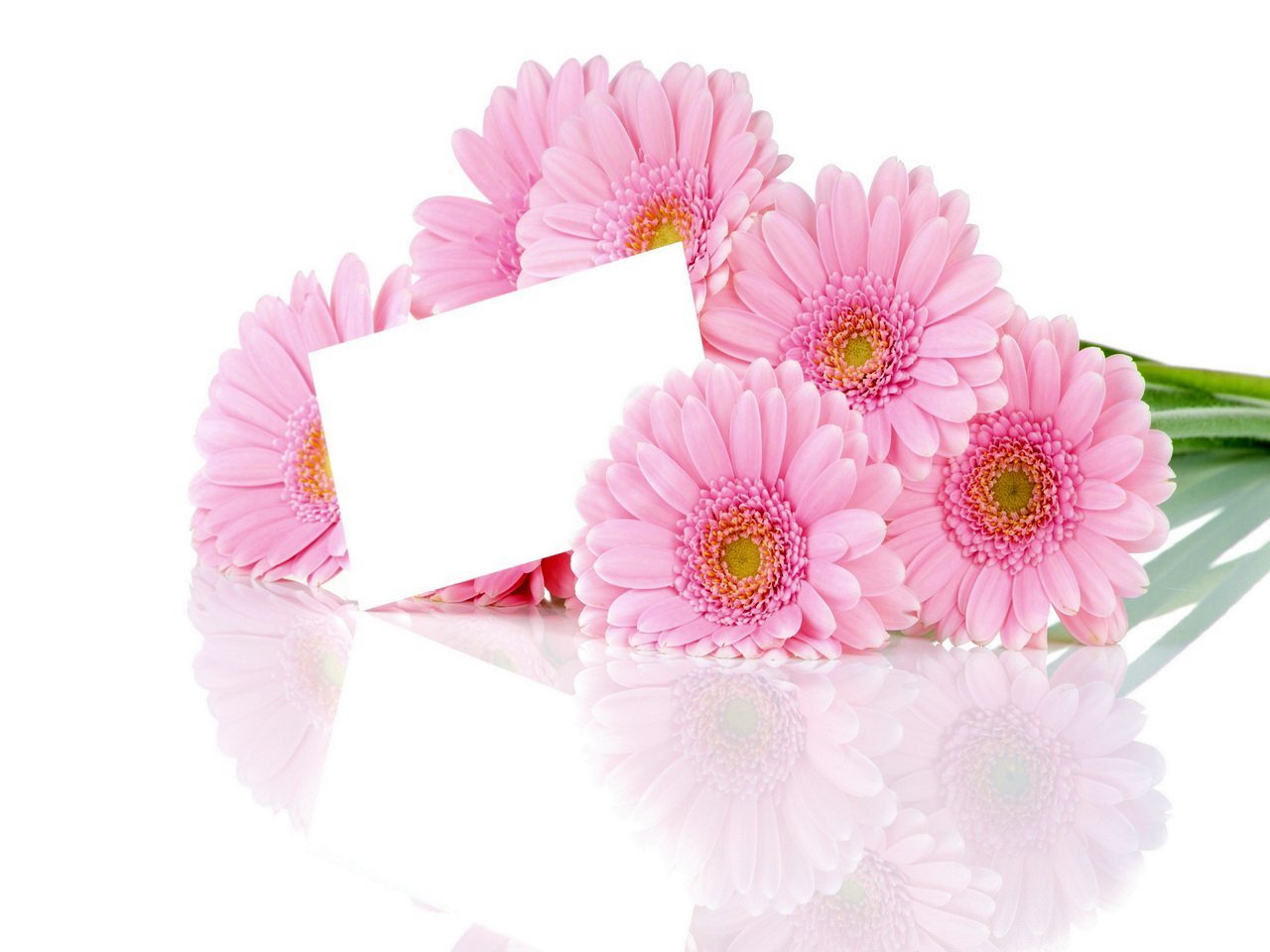 Любимой маме
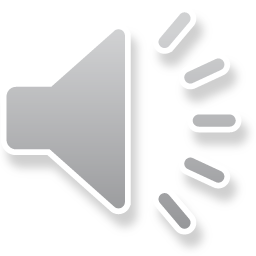 «Бабушка любимая моя»
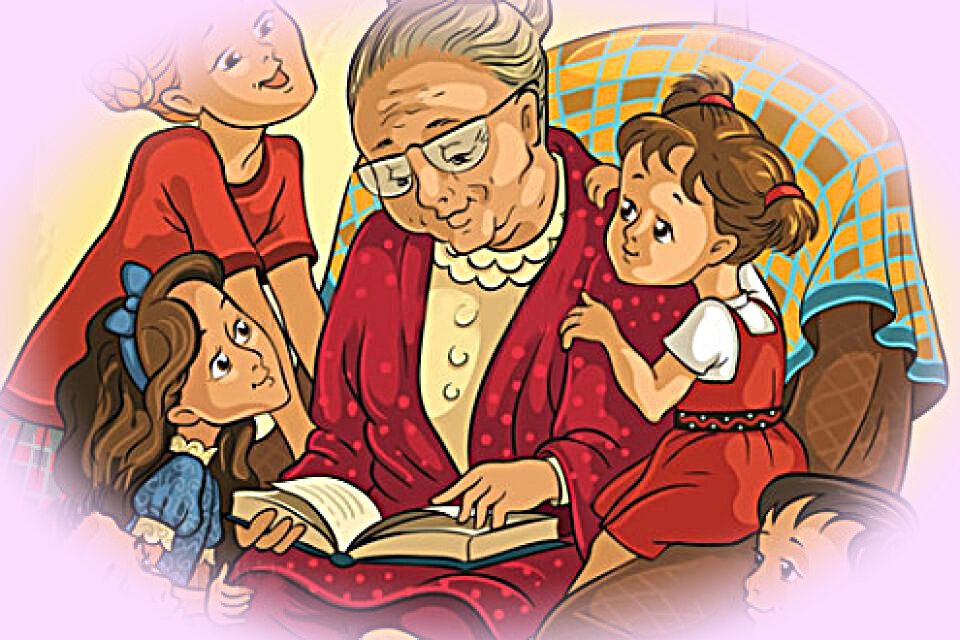 «Бабушка любимая моя»
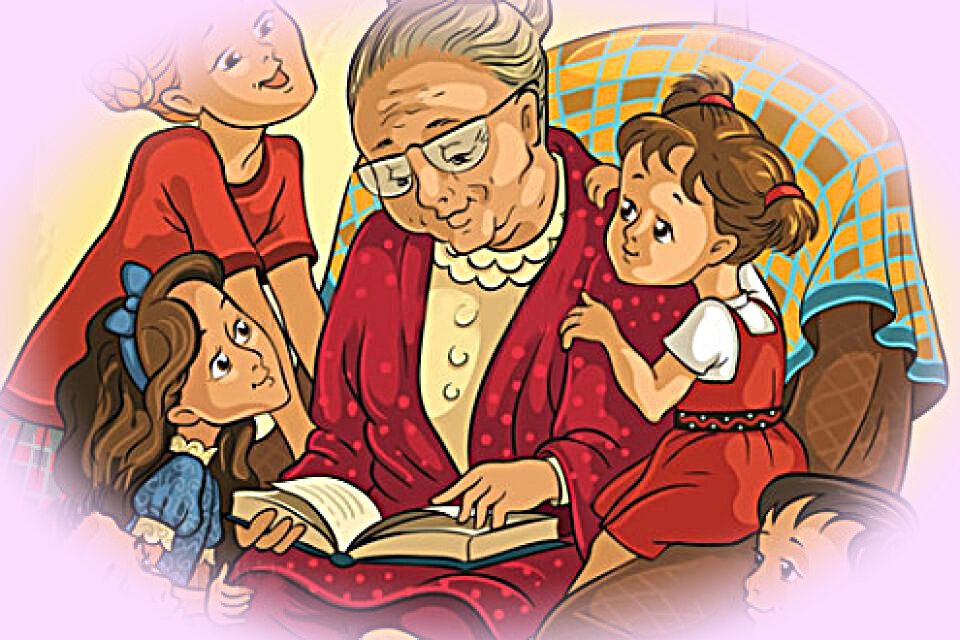 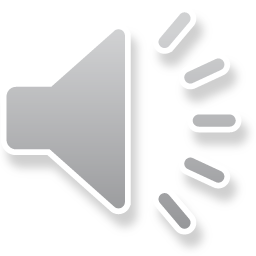 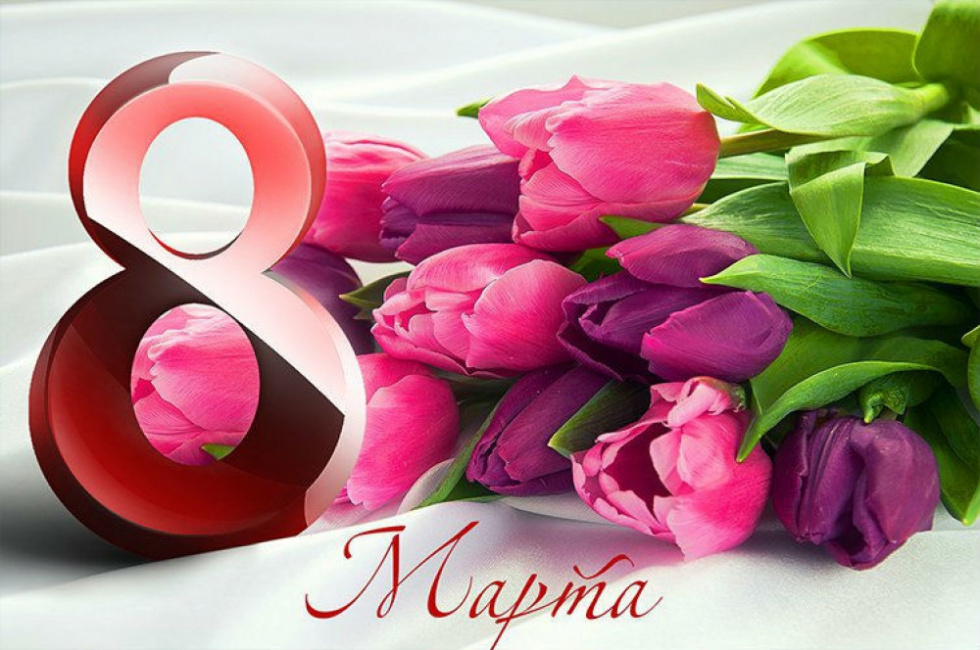 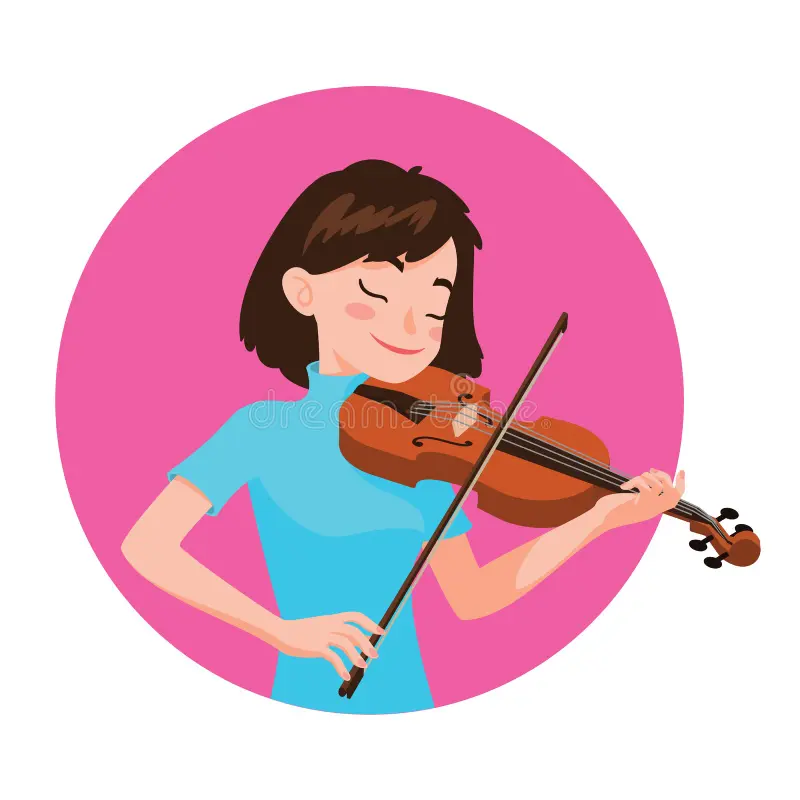 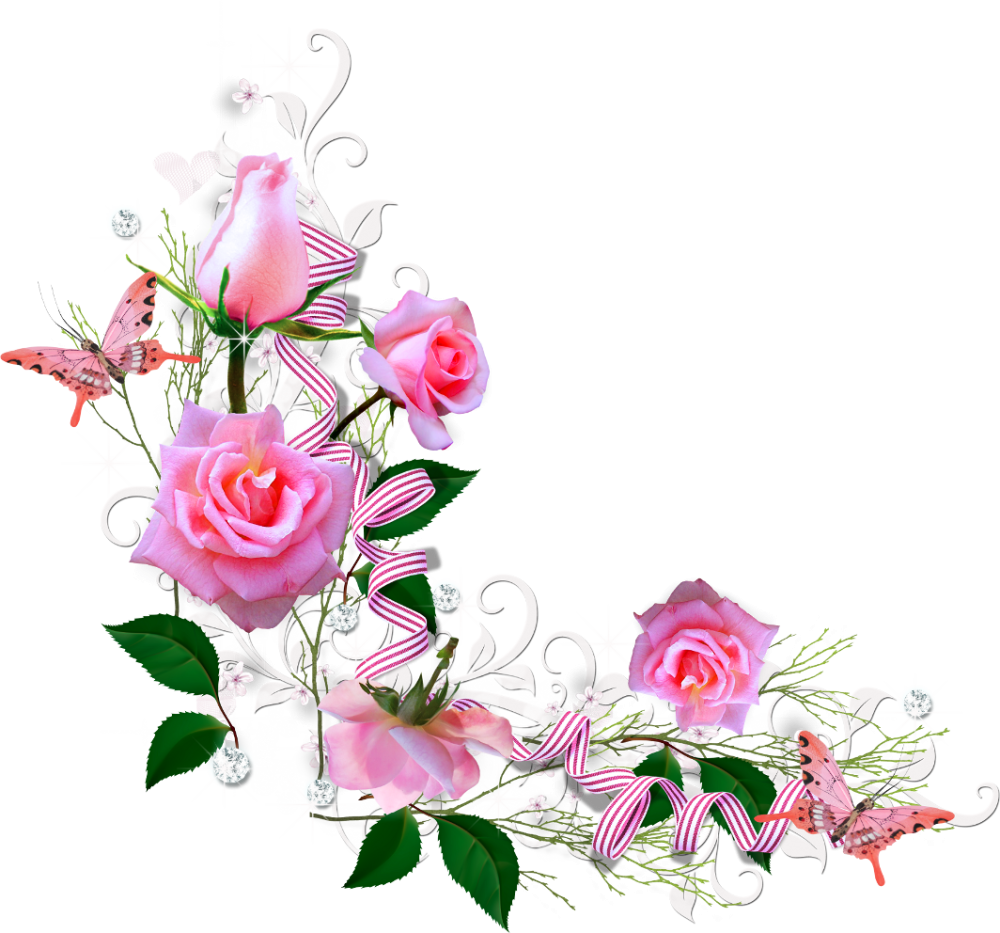 Спасибо за внимание